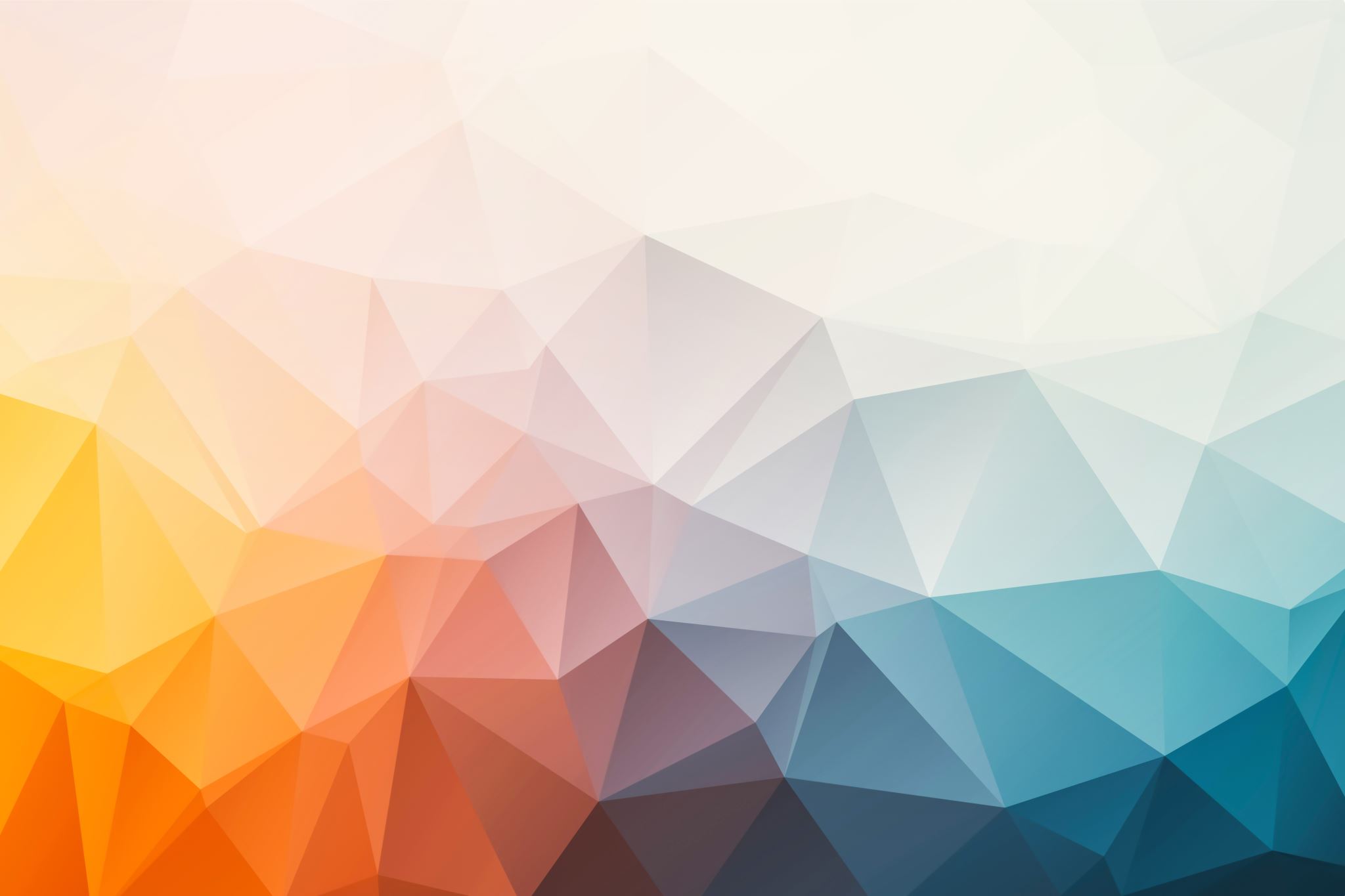 Improved Hardness of Approximating k-Clique under ETH
Bingkai Lin, Xuandi Ren, Yican Sun, Xiuhan Wang
  Nanjing U,   UC Berkeley,    Peking U,    Tsinghua U
November 2023
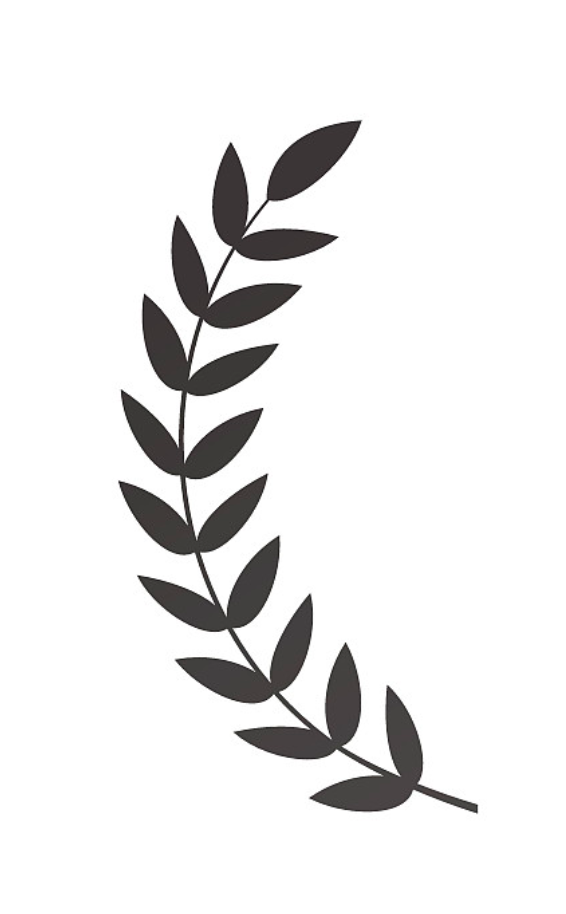 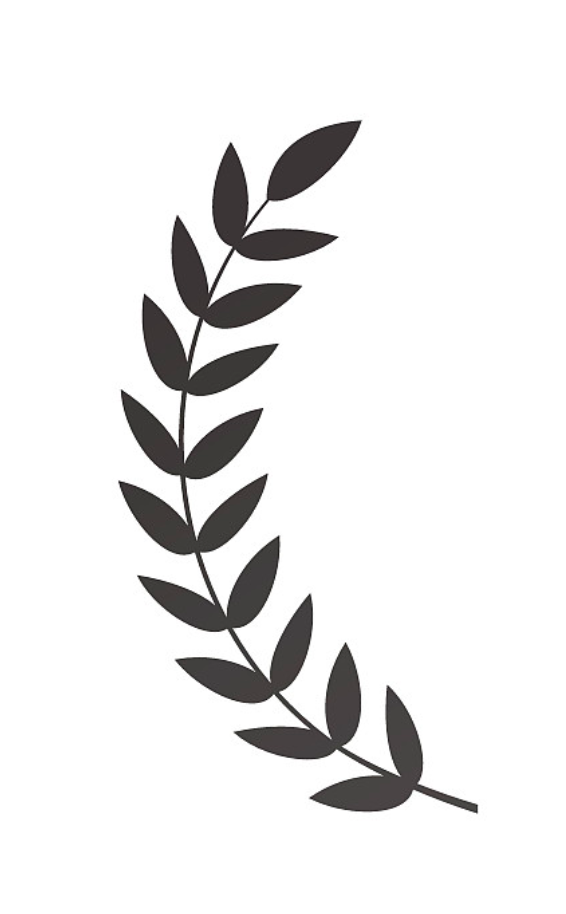 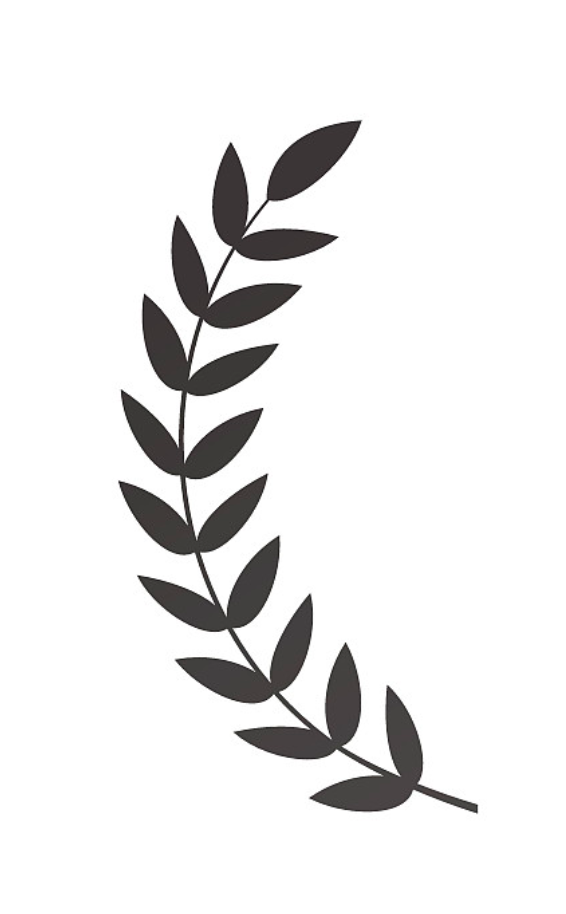 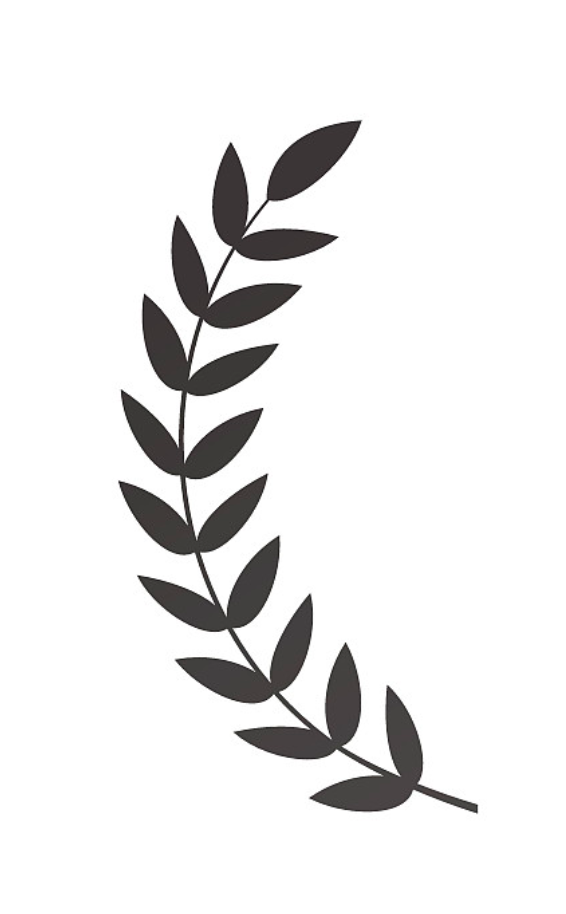 Gödel Prize 
2001
Test of Time Award
FOCS 2021
Approximating Clique is Almost NP-Complete. FOCS 1991
Interactive Proofs and the Hardness of Approximating Cliques. JACM 1996
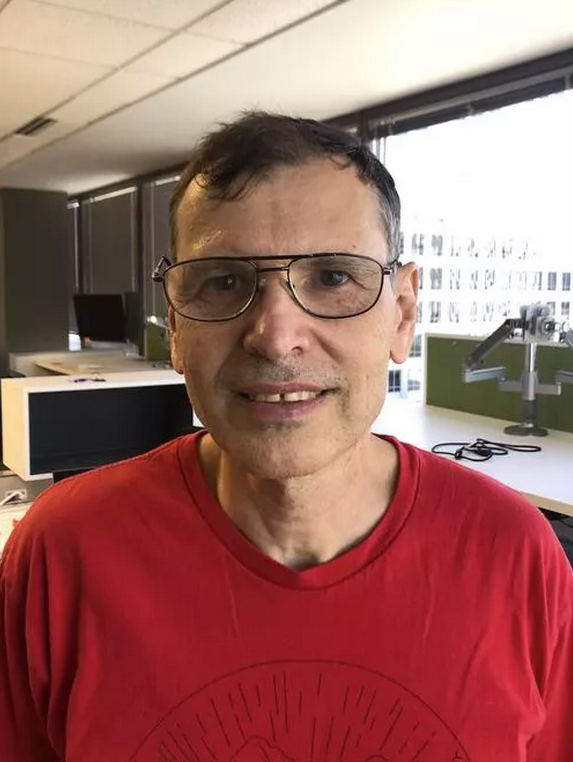 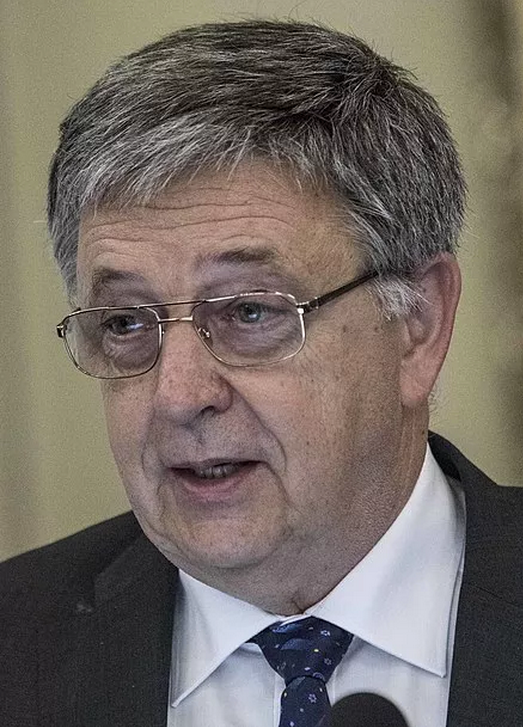 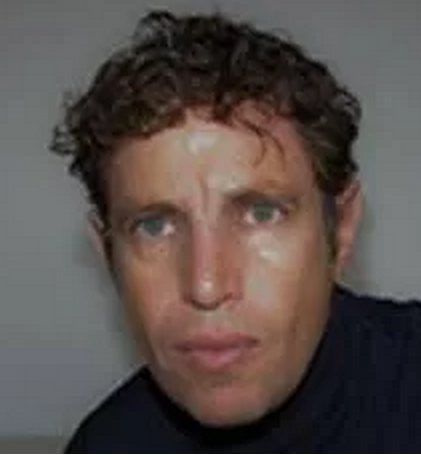 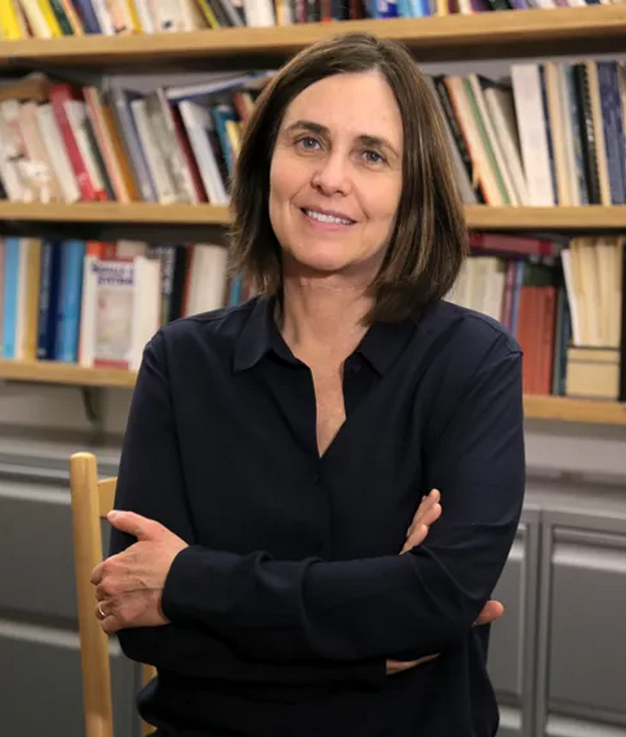 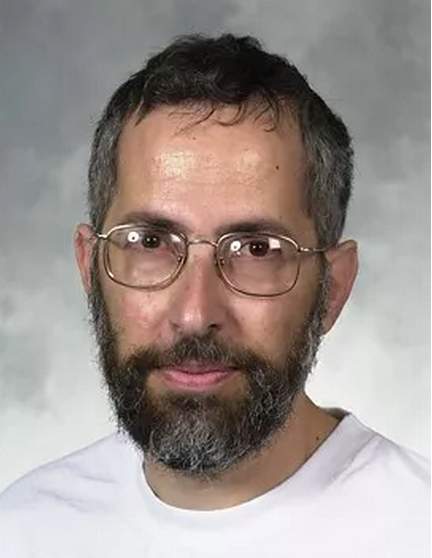 Uriel Feige,  Shafi Goldwasser, László Lovász,   Shmuel Safra,      Mario Szegedy
[Speaker Notes: Equivalently or gap version?]
After a long line of work [BGLR93, BS94, FGLSS96, Has96, BGS97, Gol98, FK00, Zuc07]:
New research problem from parameterized complexity
New research problem from parameterized complexity
New research problem from parameterized complexity
Parameterized Gap-producing Reduction
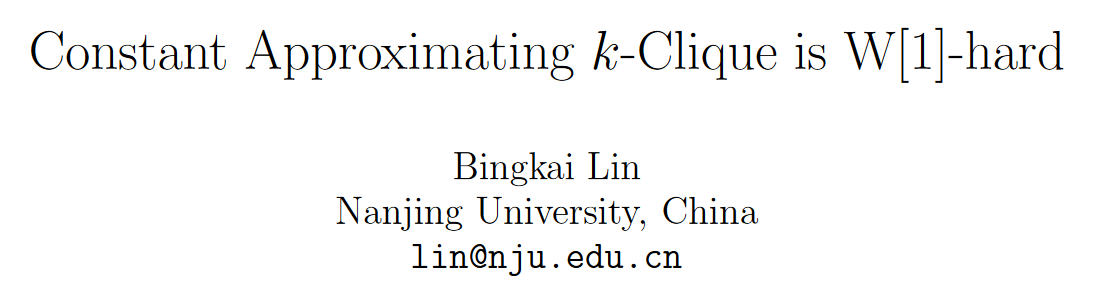 [Lin’21]
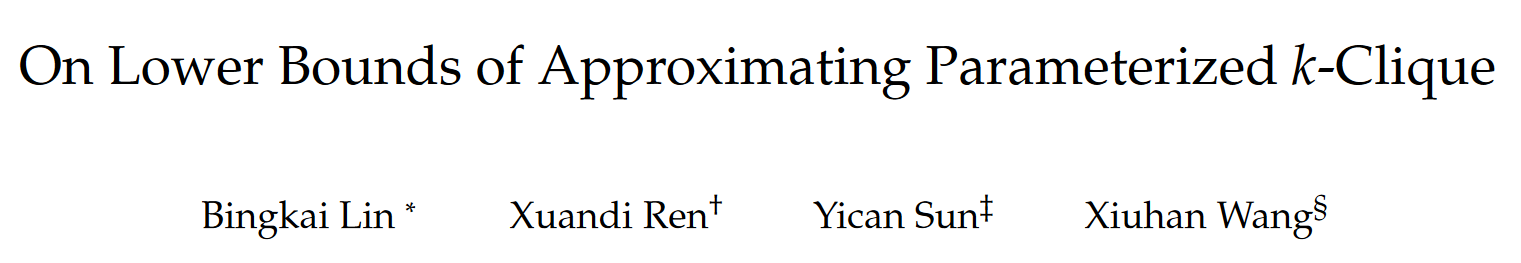 [Lin-Ren-Sun-Wang’22]
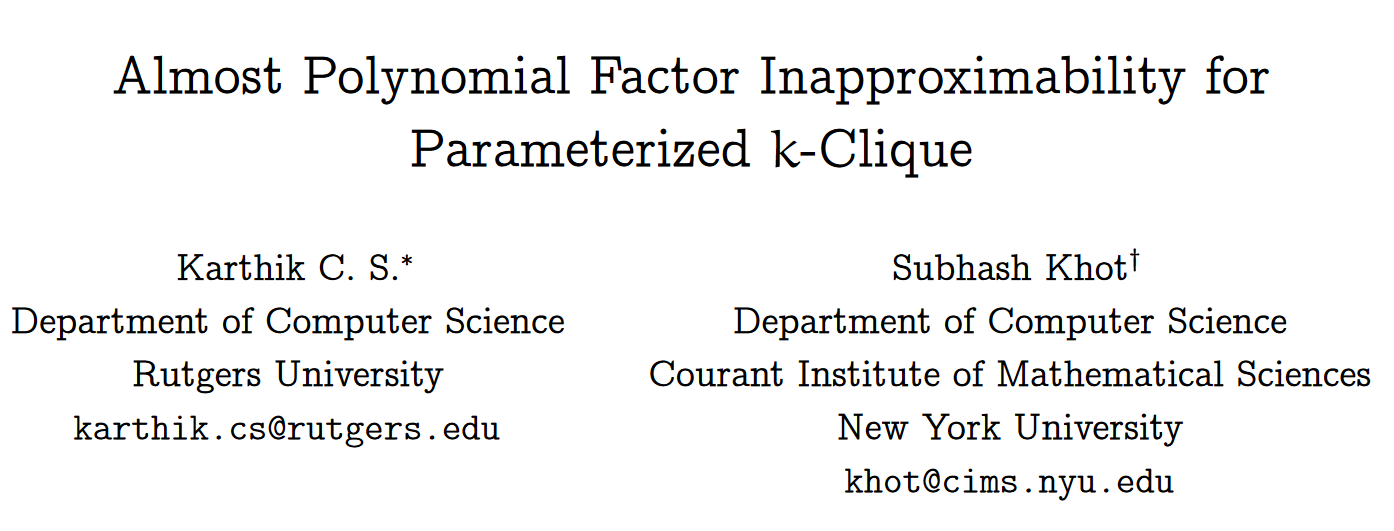 [Karthik-Khot’22]
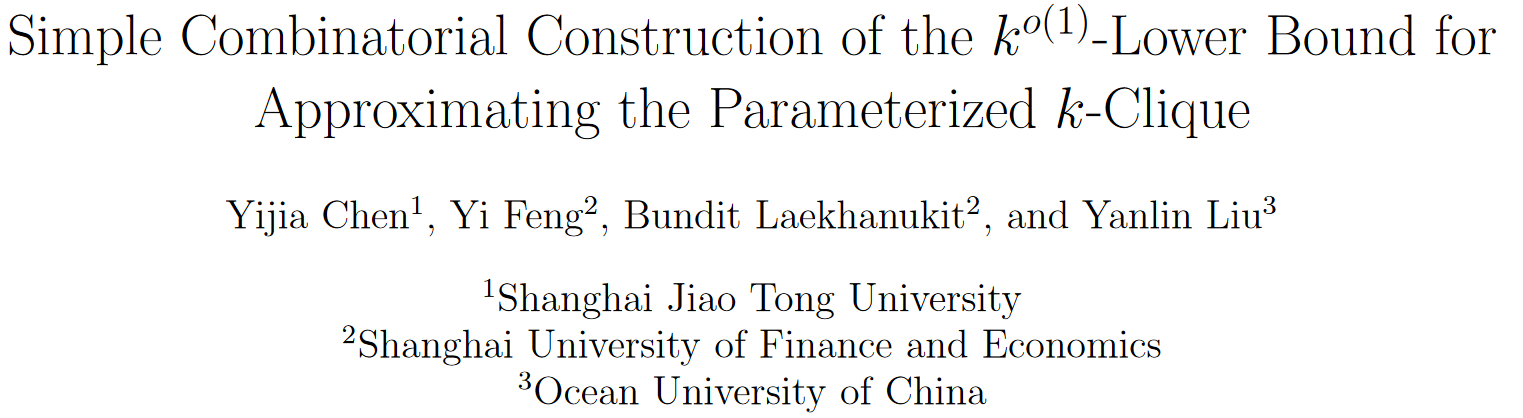 [Chen-Feng-Laekhanukit-Liu’23]
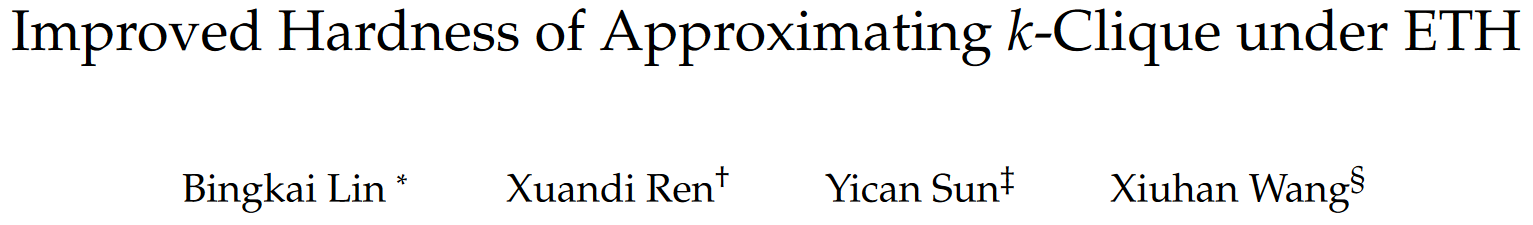 [This work]
Overview of Previous Results
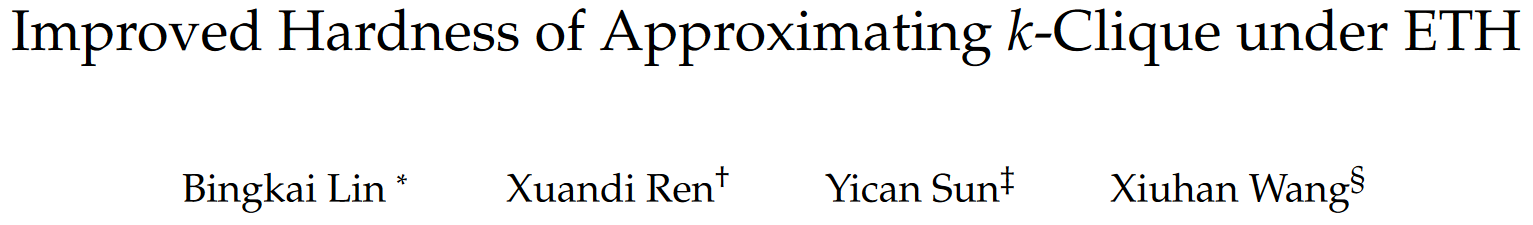 [This work]
Intuition: local to global reduction
Local change
…
…
R
Hadamard Code
…
…
Local change
Global influence
Global influence
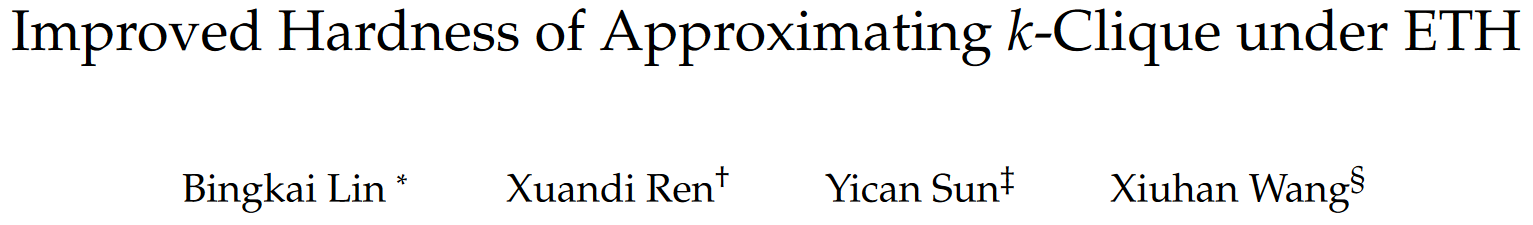 [This work]
Vector CSP
R
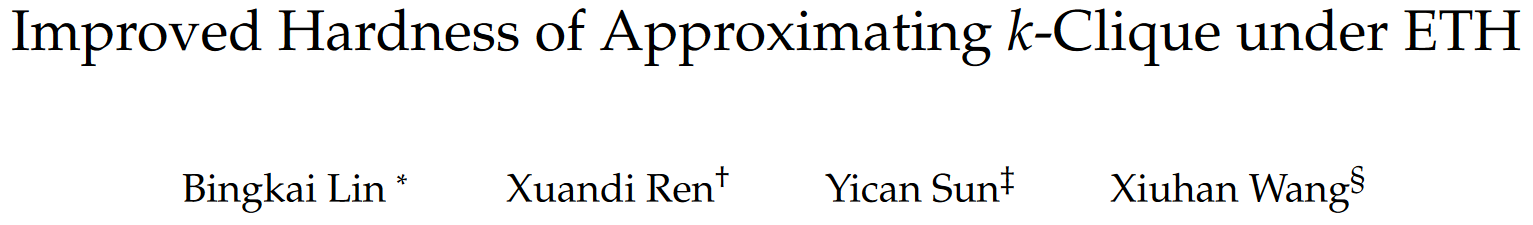 [This work]
Vector CSP
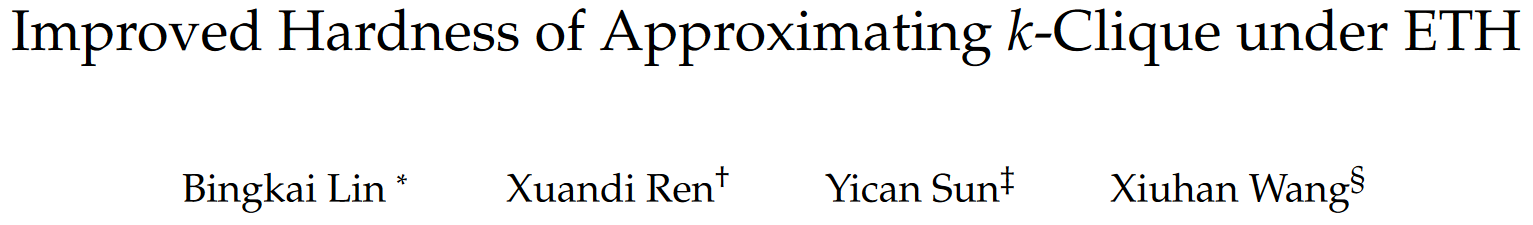 [This work]
Vector CSP
R
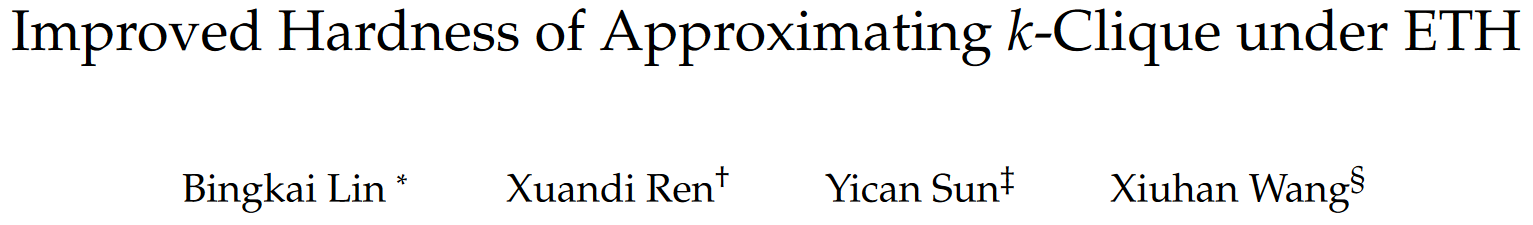 [This work]
Vector CSP
Parallel Locally Testable and Decodable Code
Parallel Locally Testable and Decodable Code
(PLTDC)
…
…
…
…
…
Locally Testable and Decodable Code
…
…
…
…
…
Parallel Locally Testable and Decodable Code
Parallel Locally Testable and Decodable Code
(PLTDC)
…
…
…
…
…
Locally Testable and Decodable Code
…
…
…
…
…
From Vec-CSP to Gap-Clique using PLTDC
PLTDC
Gap-Clique
assignments accepted by the testing query
…
Testing 
queries
…
Two types of non-Edges 
Fails Consistency check
Decoding result violates the Vector CSP constraint
…
…
Decoding
queries
PLTDC from Derivative Code
Derivative Code [Woodruff-Yekhanin’07]: an extension of the Reed-Muller Code
PLTDC from Derivative Code
PLTDC from Derivative Code
PLTDC from Derivative Code
PLTDC from Derivative Code
PLTDC from Derivative Code
PLTDC from Derivative Code
PLTDC from Derivative Code
Conclusion and Open Problem
Thank You!